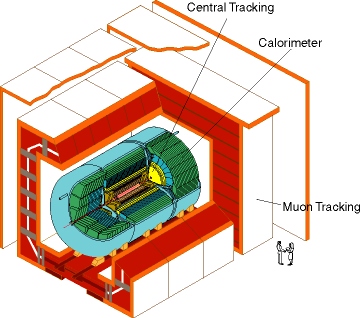 DØ Fact Sheet
DØ is one of two large particle physics experiments at Fermilab.  Its dimensions are 30 x 30 x 50’ and it weighs about 5,000 tons.  

The first meeting envisioning its design occurred at Stony Brook in 1983.  Construction was completed in February 1992 and DØ took data from 1992 – 1996.  The experiment was upgraded from 1996 – 2001 and has been running nearly continuously since.
Technical Highlights

Inner silicon detector, 700,000 channels
Scintillating fiber tracker & preshower 100,000 channels
Uranium/liquid argon calorimeter, 50,000 channels
Muon system (wire chambers and scintillator), 70,000 channels
Accomplishments

> 250 papers & > 250 Ph.D. theses to date
Discovery of the top quark.
Observation of B-meson mixing that might shed light on the lack of observed antimatter in the universe.
Discovered exotic baryons (Xb, Wb)
Personnel Facts

550 scientists
150 graduate students
89 institutions (38 in the US)
18 countries
Second largest national contingent:  Russian
Data Facts

Inspects 1.7 million collisions/second
Records ≈100 events/second
Data flow is 20 Megabytes/second
300,000 giga bytes of data recorded/year
4.5 billion events recorded to date
Future

Will run through 2010
Expect to increase current data set by       50 - 100% by fall of 2010
Can provide evidence for Higgs boson in the range of 115-125 GeV & 140-180 GeV (or rule out all expected masses.)
Trivia

DØ event displays were shown in the Keanu Reeves movie “Chain Reaction”
Fictional physicist Larry Fleinhart joined “DØ team” in season 4 of TV show NUMB3RS.
Current spokespersons:  Dmitri Denisov (Fermilab) & Darien Wood (Northeastern University)
http://www-d0.fnal.gov/
Information valid as of November 2008.